The State of Youth Engagement in the United States
Felicia M. Sullivan, Ph.D.
Senior Researcher


NC State University Institute for Emerging Issues 
#YouthEngageNC Summit
Friday, November 6, 2015
A little bit about CIRCLE
The nation’s premier institution devoted to studying what makes young people into active and responsible citizens. 

Conduct Research and Evaluation

Making Connections…Connecting the research world with policy and practice
	
Supporting a Research Field
[Speaker Notes: CIRCLE is based at the Jonathan M. Tisch College of Citizenship and Public Service at Tufts University. Serving every student at Tufts University, Tisch College prepares young people to be lifelong active citizens and creates an enduring culture of active citizenship]
Who are these Millenials?
There is a big market for praise 
	
			and blame
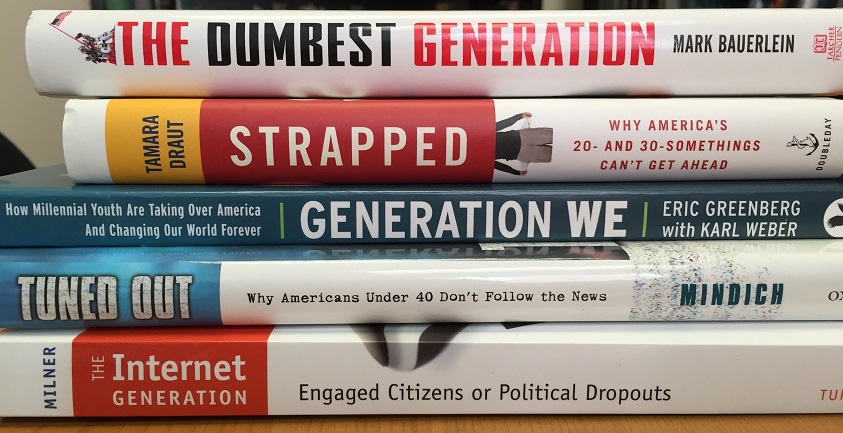 What is the solution?
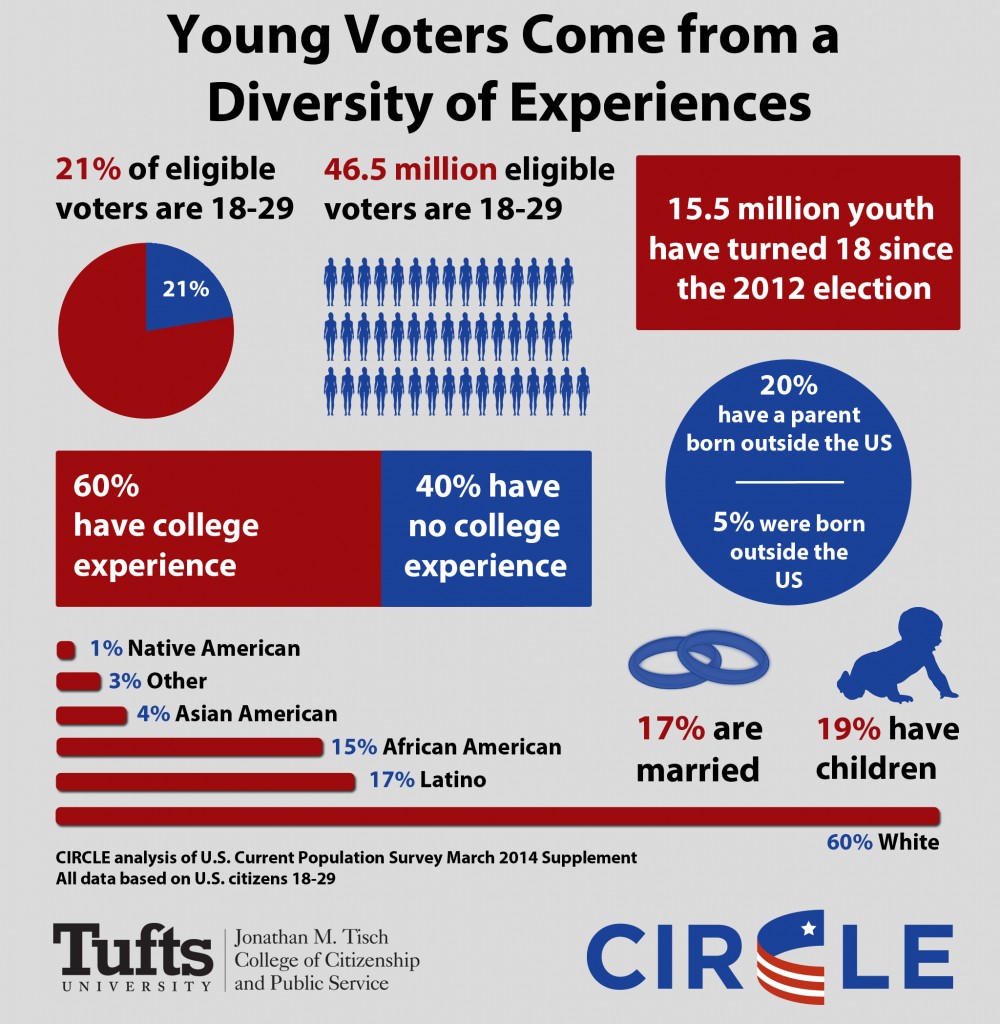 Actually, they are strikingly diverse ….
[Speaker Notes: Demographics
2014 Current Population Survey National
47 million young people 
       ages 18-29 years old are eligible to vote
43 million seniors         ages 65 and older are eligible to vote
Just 10% of Americans between 18 and 24 met a standard of “informed engagement” 
Less than half of youth (18-29) voted in 2012

Polarization
Risk to civics curriculum
Barrier to controversial discussions and political education
24.8% of teachers thought that parents or other adults would object if politics was discussed in their government course 
Data on 6,913 people
Including 720 teachers, stakeholders, and young people
Information on all 51 state laws

Civic life is moving online
Digital citizenship
Potential for lowering the barriers

Inequality
Unequal opportunity
Widening gap?

White, wealthy students are 4-6 times more likely to exceed “proficient” in civics
7% of low-SES students reached “proficient.”

By the time young women are 18-29 years old, there many gaps related to politics: Interest Gap, Confidence Gap, Expectations Gap, Race and Class Gaps, Assessment Gap, 
At the same time that young 18-29 year old women are more likely to participate in many ways such as volunteering and community service, they are less likely to participate in politics. And we know the level of women’s representation in elected office.

Education
Move away from the civic mission of education	More time and efforts on reading and math	Dependence on high-stakes tests                   Workforce readiness = individual skills and knowledge]
Their issue priorities vary . . .
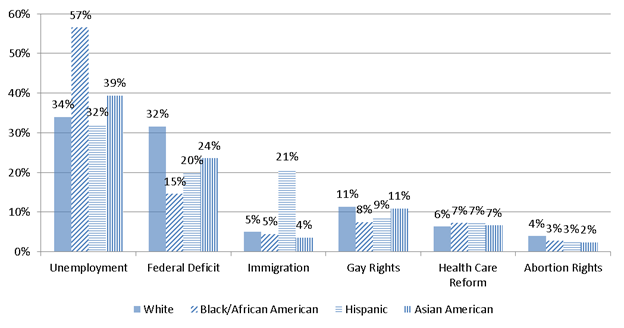 Source: CIRCLE’s 2012 Commission for Youth Voting and Civic Knowledge Survey
How they engage varies . . .
2010 Engagement Patterns of Youth (18-29)Some College Experience
Source: CIRCLE report “Understanding a Diverse Generation: Youth Civic Engagement in the United States”, November 2011.
2010 Engagement Patterns of Youth (18-29)No College Experience
Civically Alienated
Source: CIRCLE report “Understanding a Diverse Generation: Youth Civic Engagement in the United States”, November 2011.
[Speaker Notes: Definition of civically alienated??]
Why is engagement important?
Individual
Increases likelihood for engagement later in life
Combination of education and civic learning is related to higher college completion rates

Community
More stakeholders with applicable experience working on issues
Economic resilience
So let’s look a bit more closely . . .
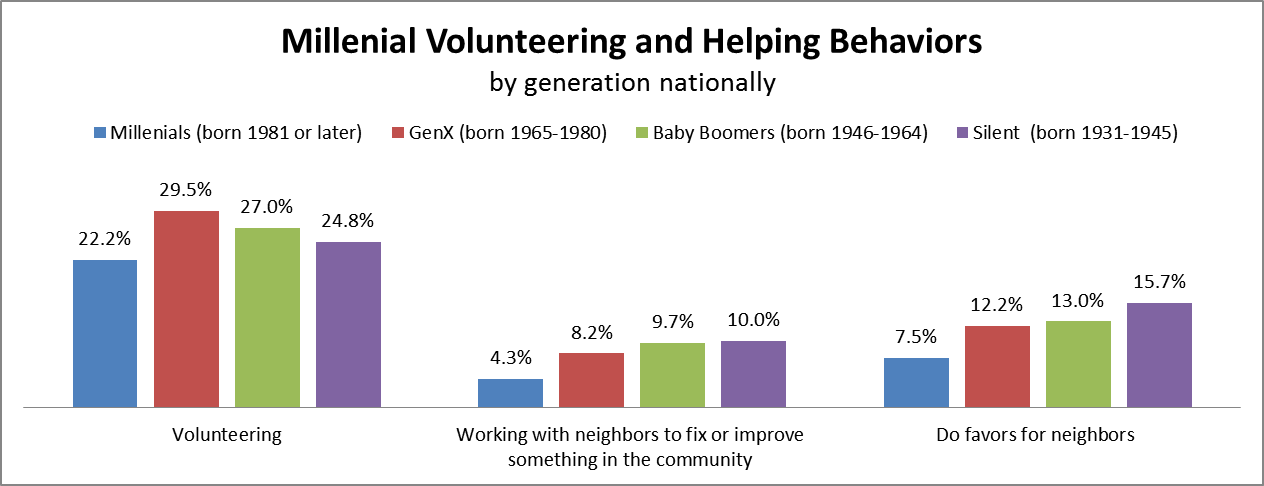 Source: CIRCLE analysis of 2013 CPS Volunteering and Civic Engagement Supp.
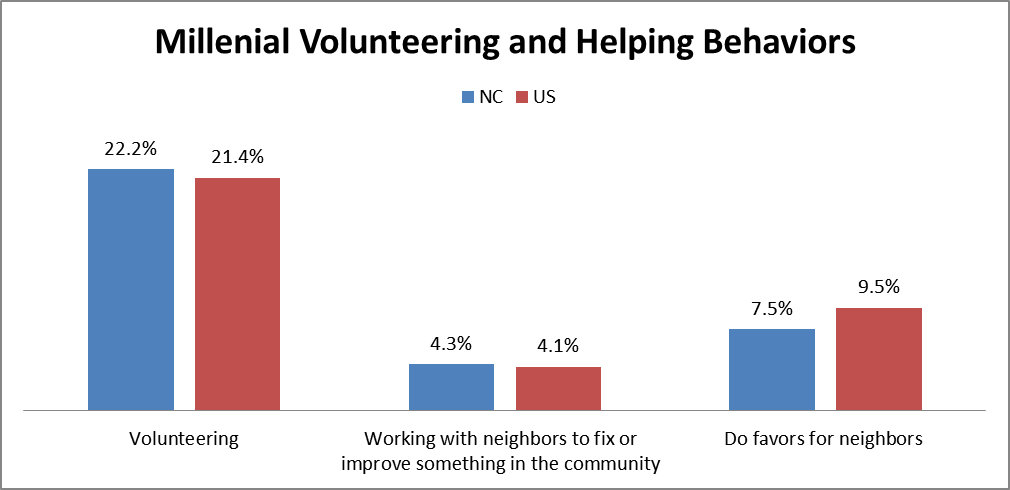 Source: CIRCLE analysis of 2013 CPS Volunteering and Civic Engagement Supp.
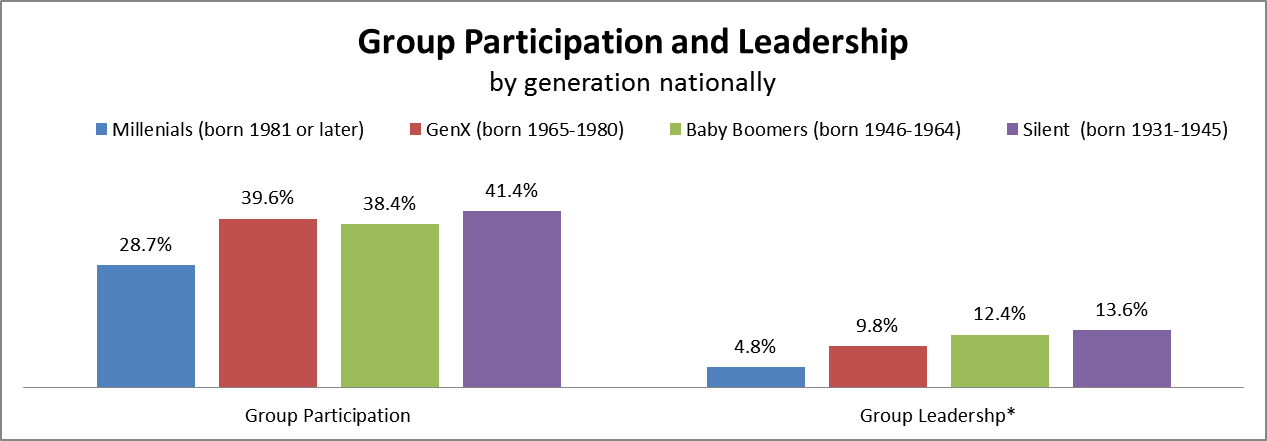 Source: CIRCLE analysis of 2013 CPS Civic Engagement Supp.
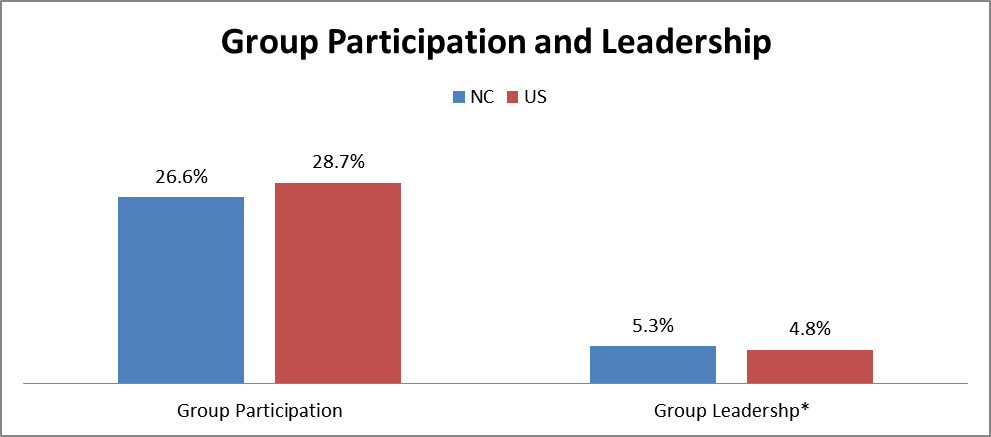 Source: CIRCLE analysis of 2013 CPS Civic Engagement Supp.
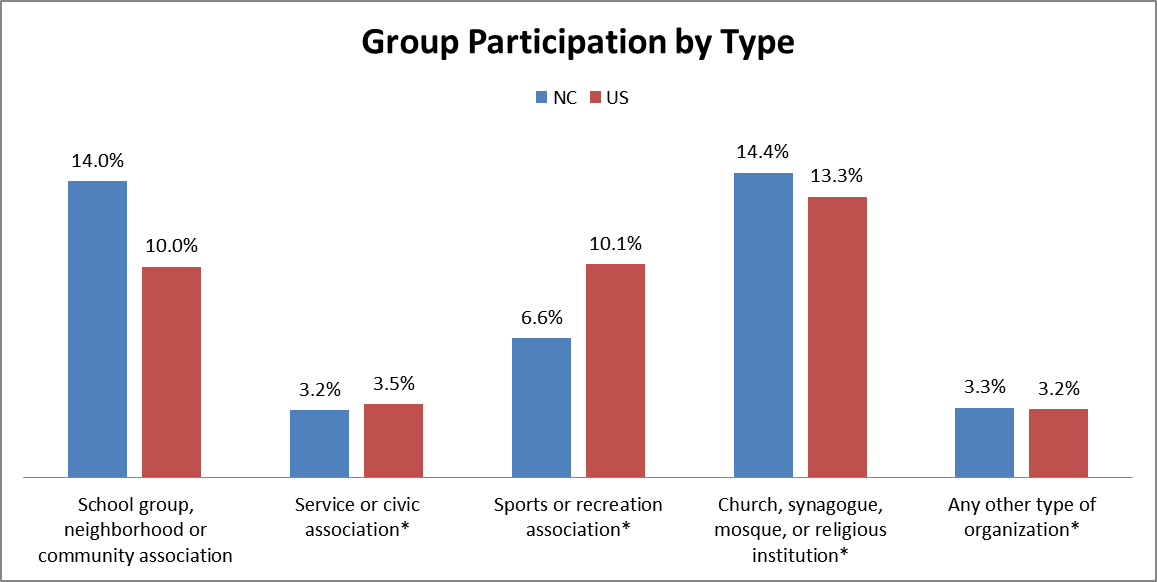 Source: CIRCLE analysis of 2013 CPS Civic Engagement Supp.
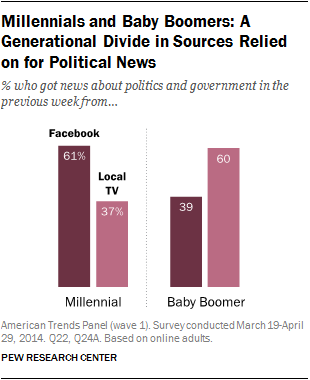 [Speaker Notes: Millennials rely on Facebook for their news far more than any other source.
Compared with the previous two generations, Millennials are less familiar with many news sources we asked about in the survey
Millennials are no less trusting than Gen Xers and Baby Boomers of news sources they know.
Millennial Facebook users are exposed to more political content on the social media site than are Gen Xers or Boomers.
	Differences by race – Whites more likely to use to support social life; African Americans more likley to use to support political efforts or intersts
Millennials are less interested in politics than older generations – . This is not, however, unique to their generation – 18- to 29-year-olds have historically been less interested than their elders in news about politics.]
Youth engagement withsocial media & communication tools
89% of use social networking sites
67% use mobile devices (e.g. phones) to access social media
49% use messaging apps like WhatsApp, Kik or iMessage 
20-23% use online discussion forms or Tumblr
Source: Pew Research Center, January 2014 Social Media Factsheet and 2015 Mobile Messaging and Social Media
[Speaker Notes: 18-29 year olds  - higher percentage of this age group use these tools than other age groups
Not enough to just broadcast information to them – enlist them to want to share and engage with contetn

http://www.pewinternet.org/fact-sheets/social-networking-fact-sheet/
http://www.pewinternet.org/2015/08/19/mobile-messaging-and-social-media-2015-main-findings/]
How do we engage young people?
Suggestions from Young People
Source: CIRCLE “That’s Not Democracy . . How Out-of-School Youth Engage in Civic Life & What Stands in Their Way “ – August 2012
Suggestions from Research
[Speaker Notes: Trust - Emphasize strong, authentic and caring relationships with adults and trusted organizations especially 
Skills - Make links with civic education – especially high-quality learning opportunities that build – communication, critical thinking, experiential, -- college and career
Current engage – go to where the youth are at and start where they are starting 
	in NC – schools, community / neighborhood / nonprofit orgs, faith-based groups, then sports and recreation, online, in their social lifes]
CIRCLE Resources
Find fact sheets, interactive map, and more at the CIRCLE website: www.civicyouth.org

Contact CIRCLE staff with questions or requests
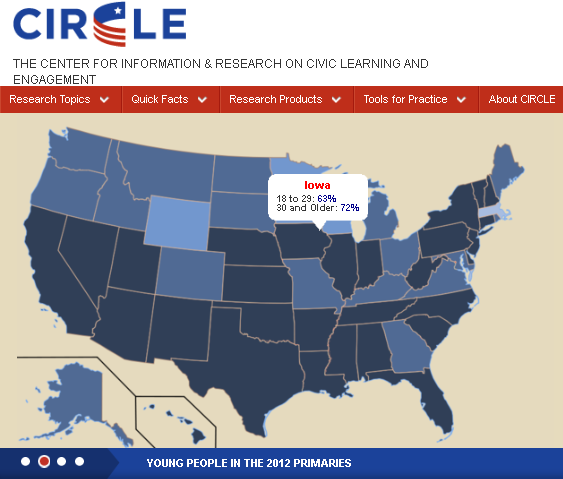 Stay informed
Sign up for e-Updates on our website:
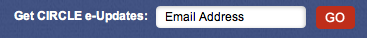 Follow us on social media:
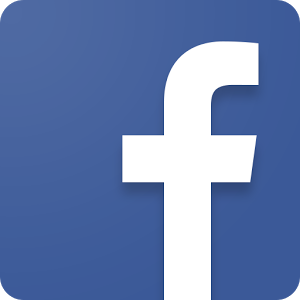 facebook.com/civicyouth
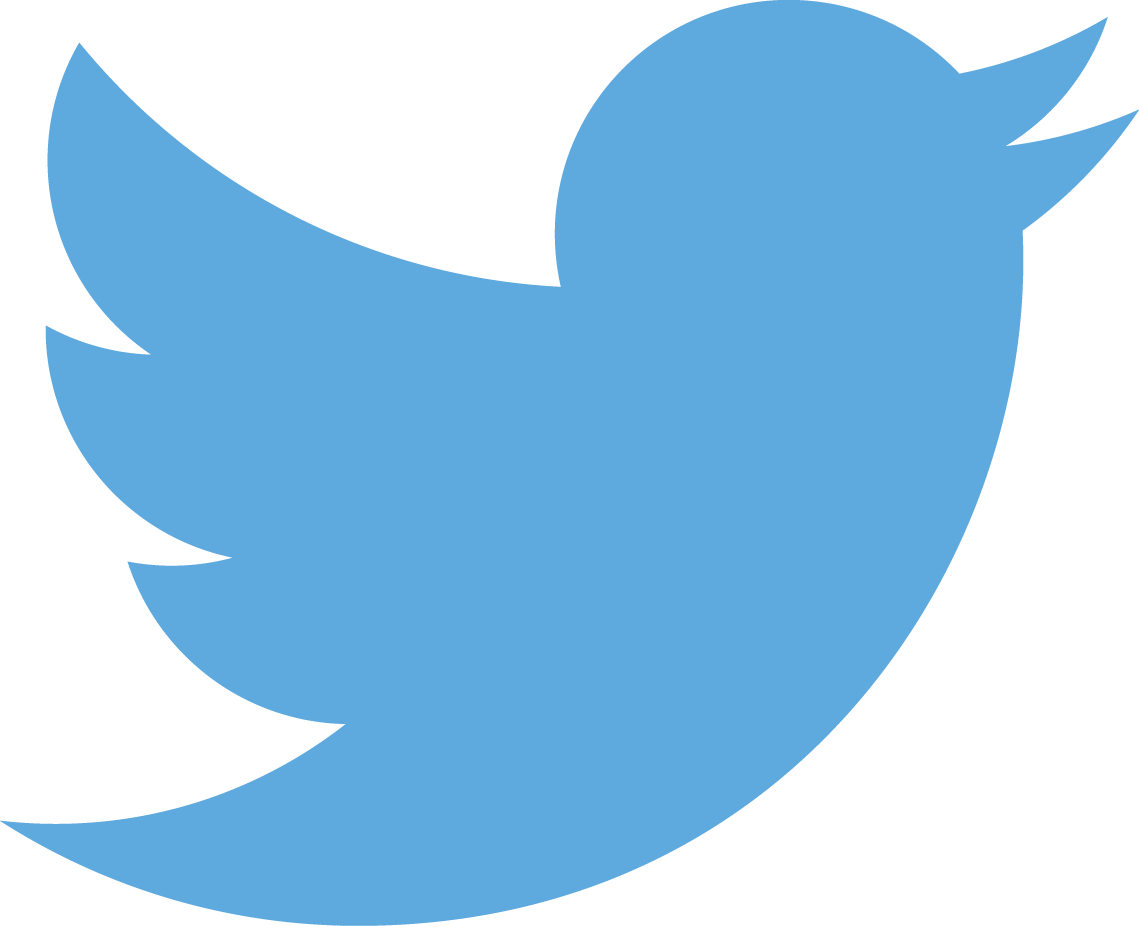 @civicyouth